Le Donne in Gravidanza e il Coronavirus
DATANALYSIS
Viale Pinturicchio 31  -00196 Roma
Tf.   06 37353740  r.a.
Fax  06 3725897
Email: 
i.leonardi@datanalysis.it
t.lachi@datanalysis.it
t.torri@datanalysis.it
www.datanalysis.it
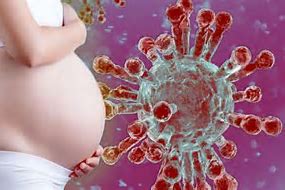 Le Donne in Gravidanza e il Coronavirus
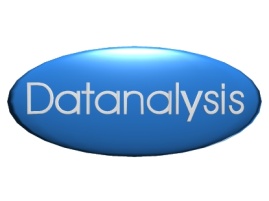 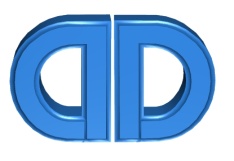 Health Market Research
Le Donne in Gravidanza e il Coronavirus
Il Coronavirus ci ha portato nuove realtà e conoscenze.                                    Ma cosa pensano le Donne                                                                                   che stanno portando avanti una gravidanza?
Utilizzando smart working e l’invio per posta elettronica,                                 una breve indagine conoscitiva.
Dalla Banca dati di Datanalysis sono state selezionate                                        207 Donne in stato di Gravidanza                                                        che sono state intervistate tramite Email.
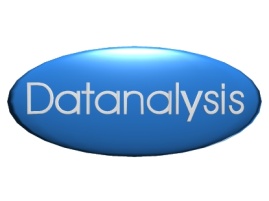 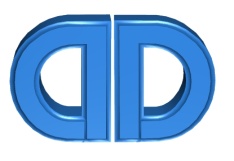 Health Market Research
Le Donne in Gravidanza e il Coronavirus
Base                                      207 Donne in Gravidanza
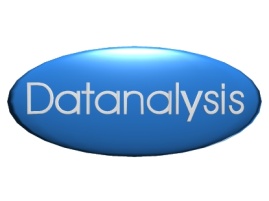 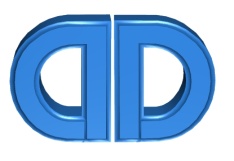 Health Market Research
Le Donne in Gravidanza e il Coronavirus
Base                                      207 Donne in Gravidanza
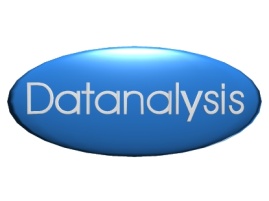 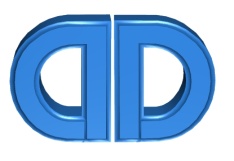 Health Market Research
Le Donne in Gravidanza e il Coronavirus
Base                                      207 Donne in Gravidanza
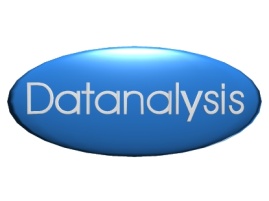 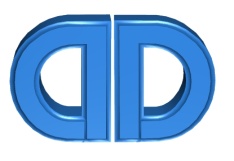 Health Market Research
Le Donne in Gravidanza e il Coronavirus
Base                                      207 Donne in Gravidanza
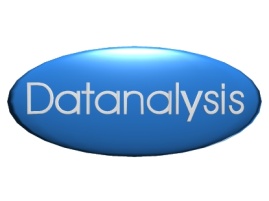 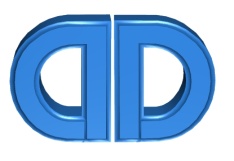 Health Market Research
Le Donne in Gravidanza e il Coronavirus
Caratteristiche e note relative all’indagine conoscitiva
Questa indagine conoscitiva è stata realizzata                                              nel periodo 10/3/2020 – 16/3/2020.
Le interviste sono state realizzate tramite posta elettronica rispettando le normative sulla Legge sulla Privacy.
Il Campione intervistato                                                                     (selezionato dalla banca dati di Datanalysis)                                                    è stato di 207 Donne attualmente in stato di Gravidanza.
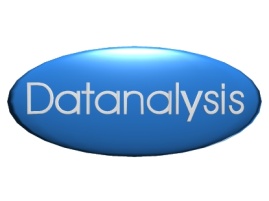 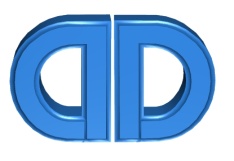 Health Market Research